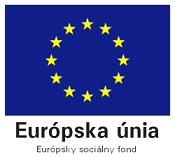 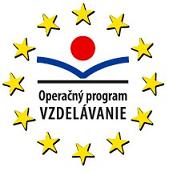 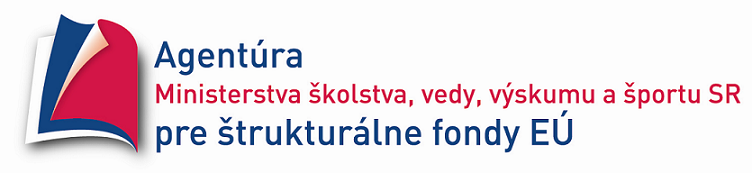 Škola 21. storočia
Dopytovo orientovaný projekt
Moderné vzdelávanie pre vedomostnú spoločnosť/Projekt je spolufinancovaný zo zdrojov EÚ
Kód ITMS projektu 26110130435
PaedDr. Marta Magdinová
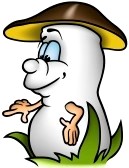 HUBY
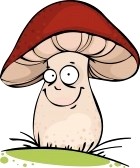 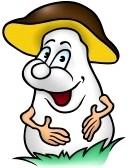 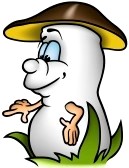 HUBY
 patria do živej prírody
 nepatria medzi rastliny ani živočíchy
 živiny čerpajú zo živých alebo odumretých rastlín
 líšia sa od seba veľkosťou, tvarom a farbou
 delíme na jedlé a nejedlé
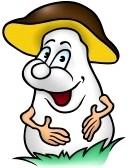 JEDLÉ
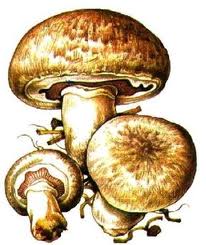 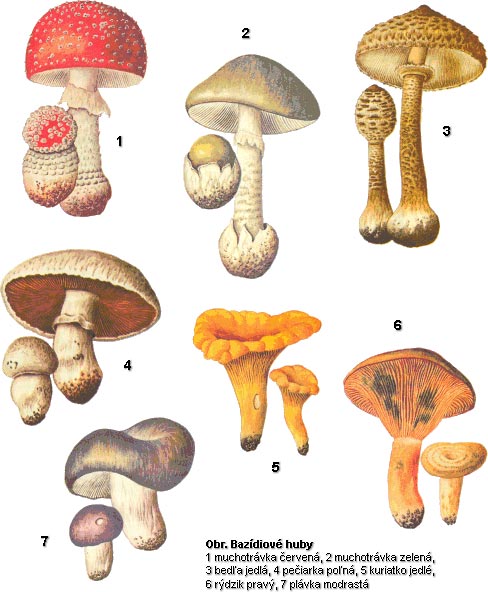 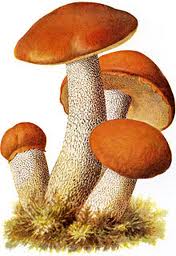 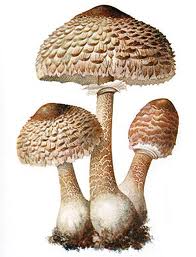 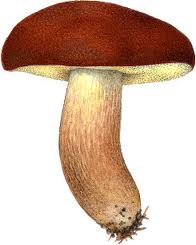 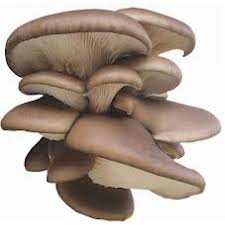 Šampiňón
Kuriatko jedlé
Kozák osikový
Bedľa vysoká
Hríb dubový
Hliva ustricová
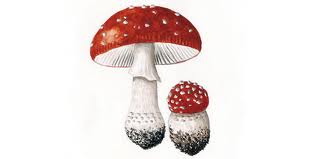 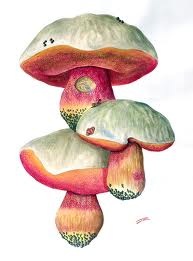 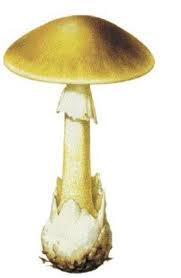 NEJEDLÉ
Muchotrávka
 červená
Hríb satanský
Muchotrávka
 zelená
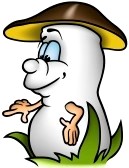 STAVBA HUBY
klobúk
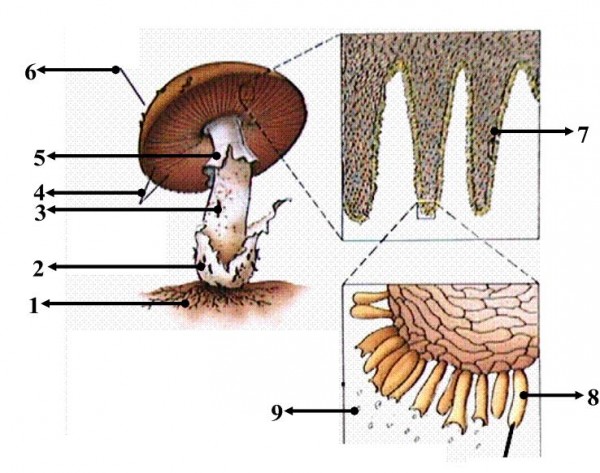 prsteň
lupene, rúrky
hlúbik
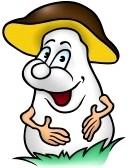 pošva
podhubie
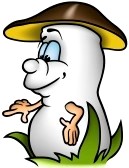 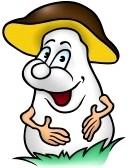 VYSKÚŠAJ SA
AKÁ HUBA JE NA OBRÁZKU?
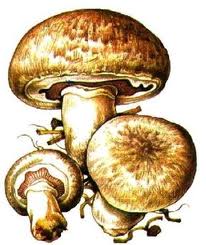 muchotrávka červená
šampiňón
Správne, je to šampiňón!
kozák osikový
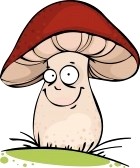 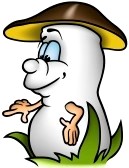 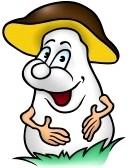 VYSKÚŠAJ SA
AKÁ HUBA JE NA OBRÁZKU?
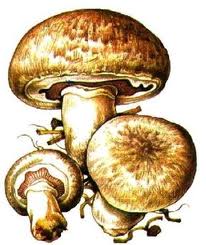 JEDLÁ
JEDOVATÁ
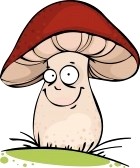 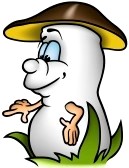 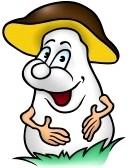 VYSKÚŠAJ SA
AKÁ HUBA JE NA OBRÁZKU?
hríb satanský
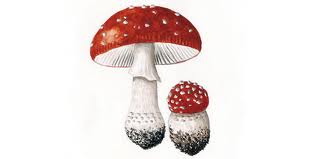 muchotrávka červená
Správne, je to muchotrávka!
kozák osikový
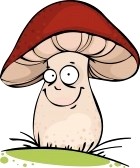 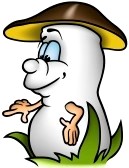 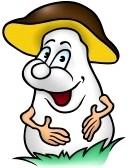 VYSKÚŠAJ SA
AKÁ HUBA JE NA OBRÁZKU?
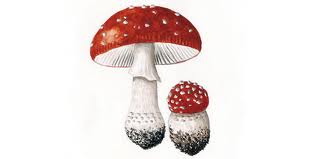 JEDLÁ
JEDOVATÁ
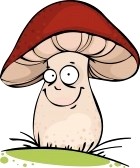 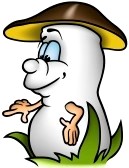 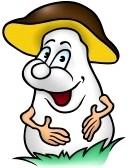 VYSKÚŠAJ SA
AKÁ HUBA JE NA OBRÁZKU?
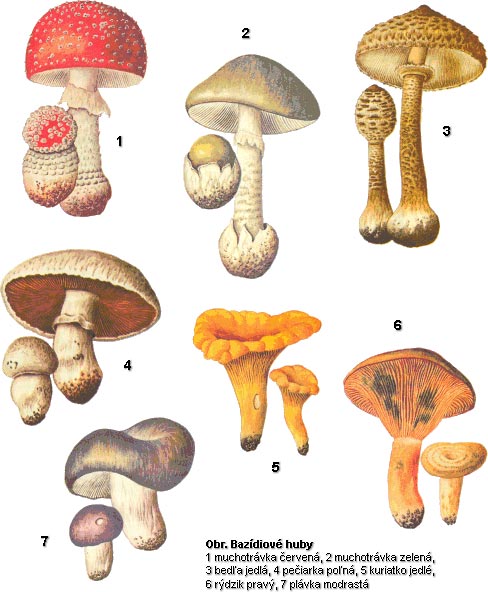 kuriatko jedlé
hríb satanský
Správne, je to kuriatko jedlé!
muchotrávka zelená
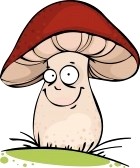 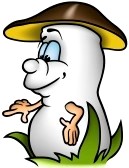 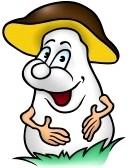 VYSKÚŠAJ SA
AKÁ HUBA JE NA OBRÁZKU?
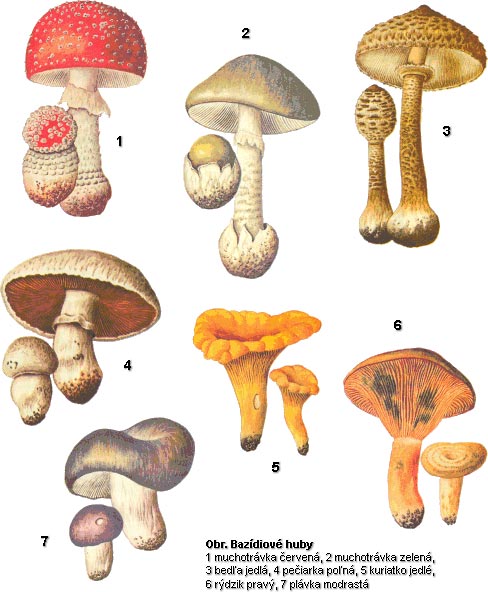 JEDLÁ
JEDOVATÁ
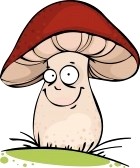 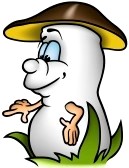 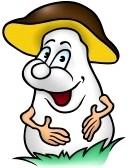 VYSKÚŠAJ SA
AKÁ HUBA JE NA OBRÁZKU?
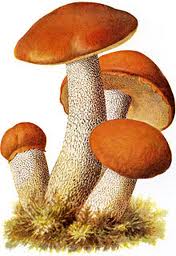 hríb satanský
muchotrávka červená
Správne, je to kozák osikový!
kozák osikový
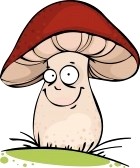 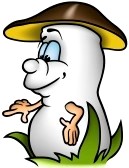 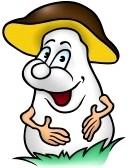 VYSKÚŠAJ SA
AKÁ HUBA JE NA OBRÁZKU?
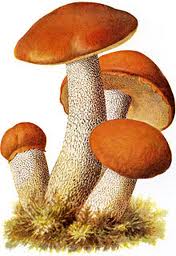 JEDLÁ
JEDOVATÁ
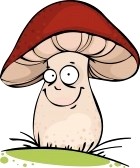 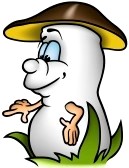 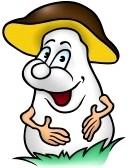 VYSKÚŠAJ SA
AKÁ HUBA JE NA OBRÁZKU?
hríb satanský
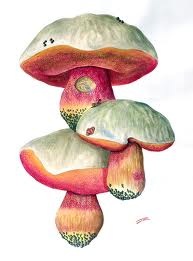 muchotrávka červená
Správne, je to hríb satanský!
kozák osikový
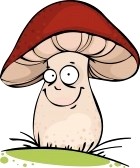 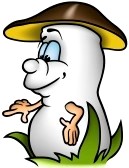 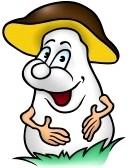 VYSKÚŠAJ SA
AKÁ HUBA JE NA OBRÁZKU?
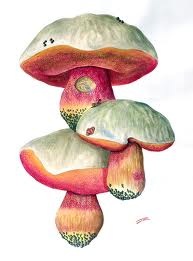 JEDLÁ
JEDOVATÁ
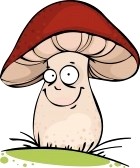 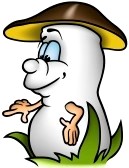 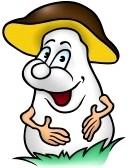 VYSKÚŠAJ SA
AKÁ HUBA JE NA OBRÁZKU?
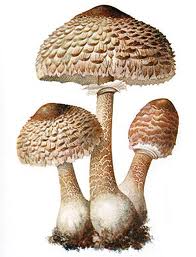 hliva ustricová
hríb dubový
Správne, je to bedľa vysoká!
bedľa vysoká
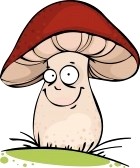 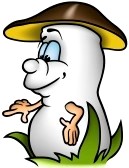 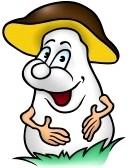 VYSKÚŠAJ SA
AKÁ HUBA JE NA OBRÁZKU?
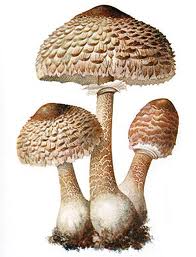 JEDLÁ
JEDOVATÁ
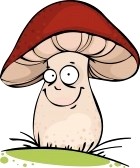 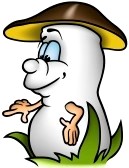 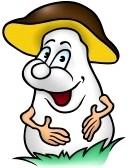 VYSKÚŠAJ SA
AKÁ HUBA JE NA OBRÁZKU?
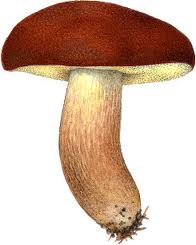 hliva ustricová
hríb dubový
Správne, je to hríb dubový!
bedľa vysoká
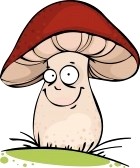 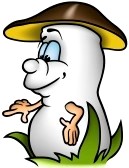 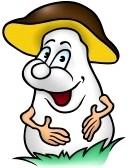 VYSKÚŠAJ SA
AKÁ HUBA JE NA OBRÁZKU?
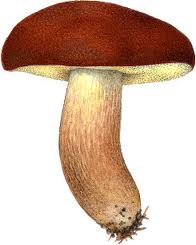 JEDLÁ
JEDOVATÁ
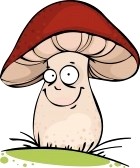 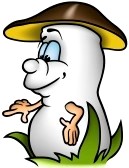 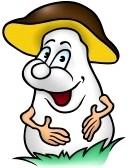 VYSKÚŠAJ SA
AKÁ HUBA JE NA OBRÁZKU?
hliva ustricová
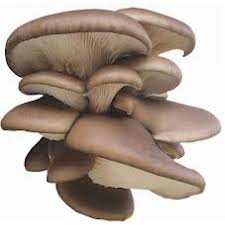 hríb dubový
Správne, je to hliva ustricová!
bedľa vysoká
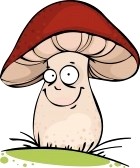 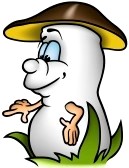 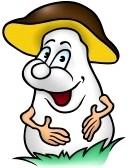 VYSKÚŠAJ SA
AKÁ HUBA JE NA OBRÁZKU?
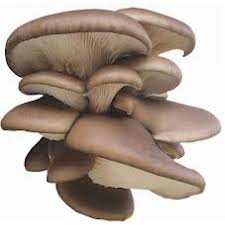 JEDLÁ
JEDOVATÁ
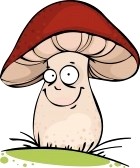 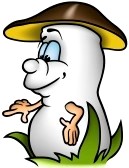 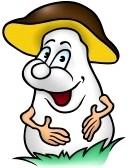 VYSKÚŠAJ SA
AKÁ HUBA JE NA OBRÁZKU?
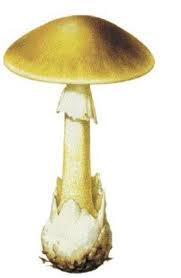 muchotrávka zelená
šampiňón
Správne, je to muchotrávka zelená!
kozák osikový
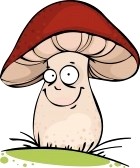 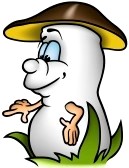 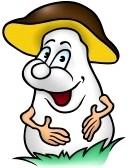 VYSKÚŠAJ SA
AKÁ HUBA JE NA OBRÁZKU?
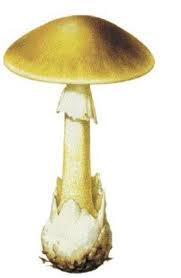 JEDLÁ
JEDOVATÁ
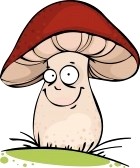 VÝBORNE, SI ŠIKULKA!
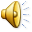 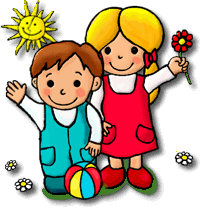